Урок математики   в 3 классе
«Письменное умножение 
трехзначного числа на однозначное»
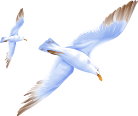 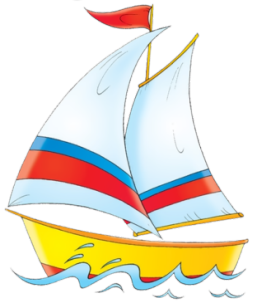 В жизни много интересного,
Но пока нам неизвестного. 
Будем думать, и считать, 
И о многом узнавать.
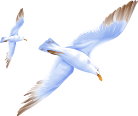 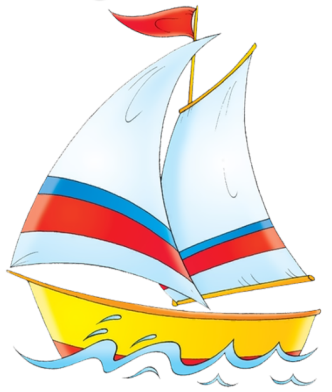 ПРАВИЛА РАБОТЫ В ГРУППЕ
1.	Будьте доброжелательны друг к другу.
2.	Умейте слушать других.
3.	Говорите по очереди, не перебивая друг друга.
4.	Работайте дружно, сообща.
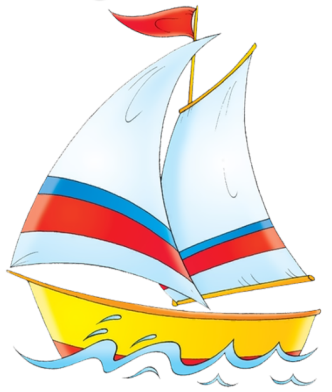 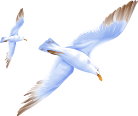 Запишите число, в котором 9 сотен, 1 десяток.

Запишите число, в котором 30 десятков и 3 единицы.

Запишите число, в котором 7 сотен, 6 десятков и 9 единиц.
Запишите число, в котором 50 десятков и 7 единиц.

Запишите число, в котором 42 десятка.

Запишите число, в котором 7 сотен и 3 единицы.
910   303   769   507   420   701
Р
Б
У
А
Д
Ж
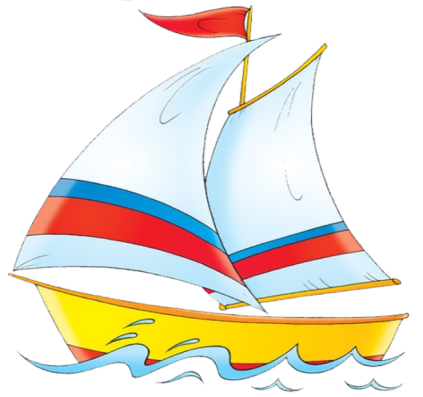 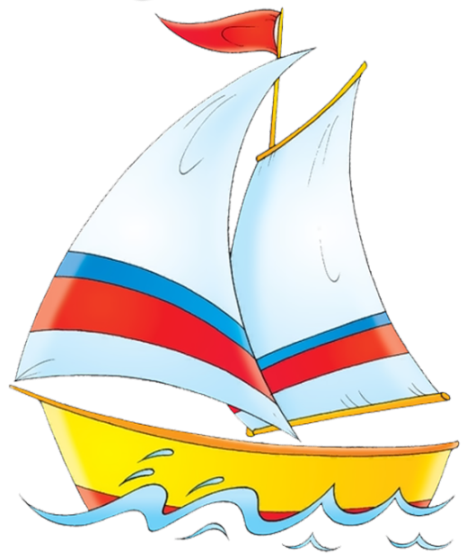 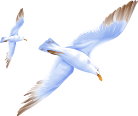 ДРУЖБА
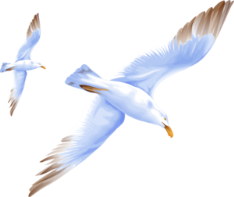 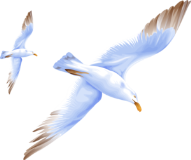 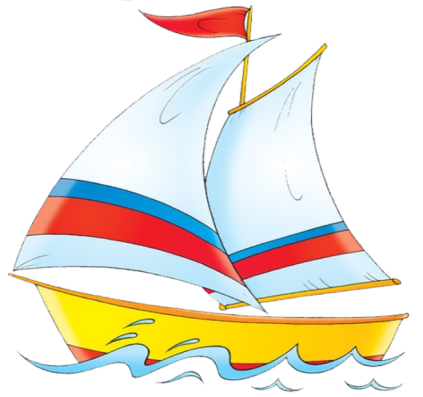 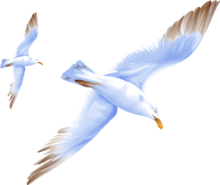 5 ⋅ 120
200 ⋅ 4
400 ⋅ 2
ДРУЖБА
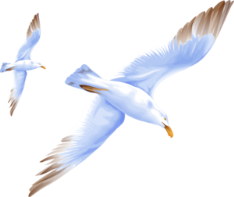 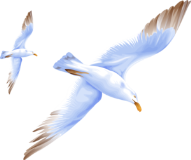 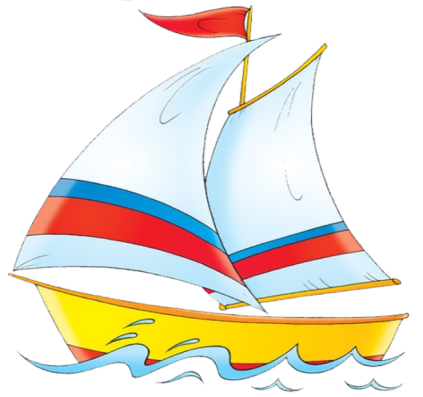 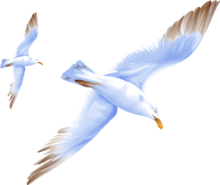 110 ⋅ 6
250 ⋅ 2
240 ⋅ 4
ДРУЖБА
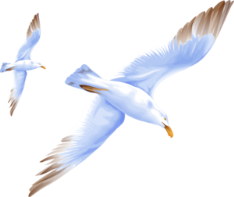 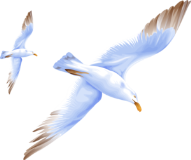 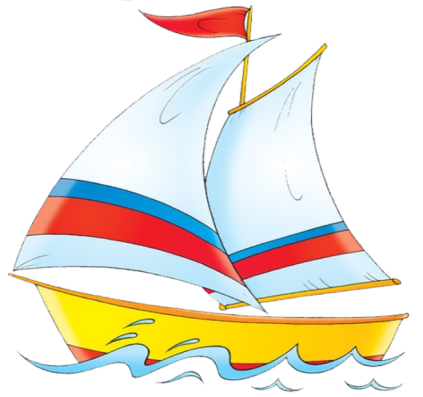 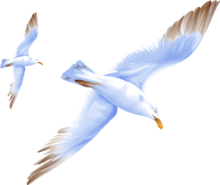 8 ⋅ 110
160 ⋅ 3
4 ⋅ 120
ДРУЖБА
300 · 3                             320 · 3
301 · 3                       321 · 3
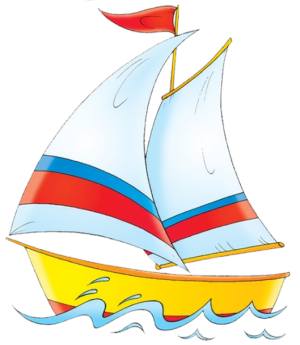 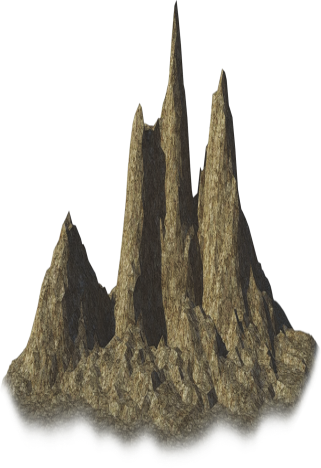 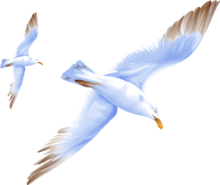 ДРУЖБА
321 ⋅ 3 = 300 ⋅ 3 + 20 ⋅ 3 + 1 ⋅ 3= 900 + 60 + 3 = 963
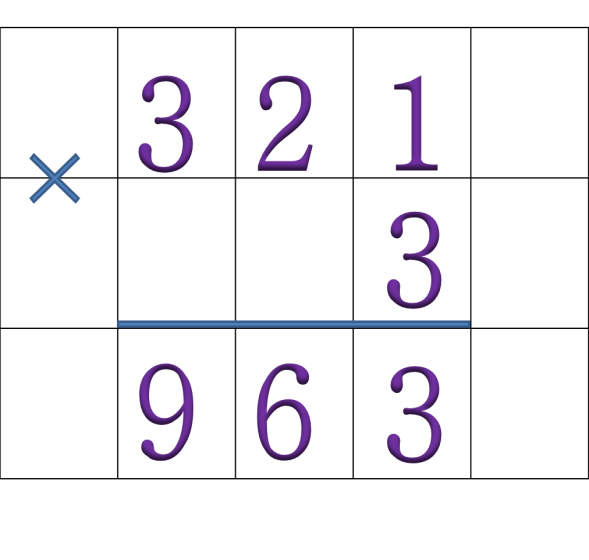 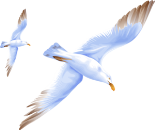 Рассуждаю  так: 
Умножаю 1 единицу на 3, 
получаю 3 единицы. 
Пишу 3 под единицами.

2. Умножаю 2 десятка на 3,
получаю 6 десятков. 
Пишу 6 под десятками.

3. Умножаю 3 сотни 
на 3, получаю 9 сотен. 
Пишу 9 под сотнями.

4. Читаю ответ: 963.
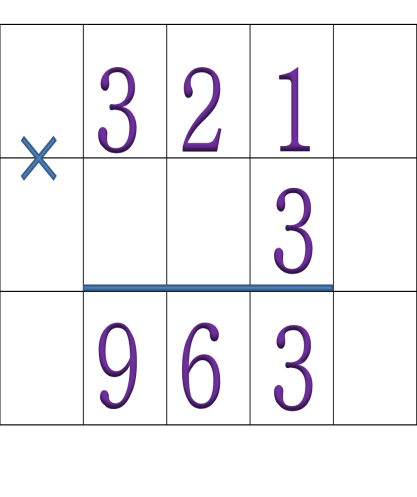 Алгоритм
1.	Записываю множители в столбик.
2.	Умножаю единицы.
3.	Единицы ответа пишу под единицами.
4.	Умножаю десятки.
5.	Записываю десятки под десятками.
Умножаю сотни. 
Записываю сотни под сотнями.
8.	Читаю ответ.
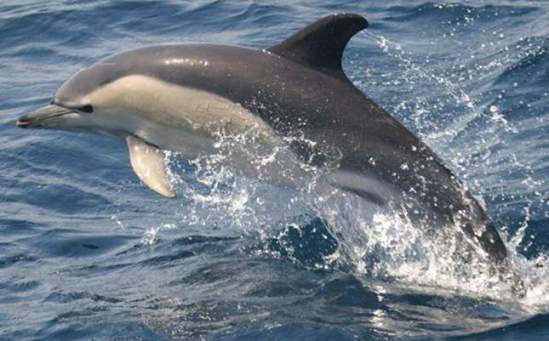 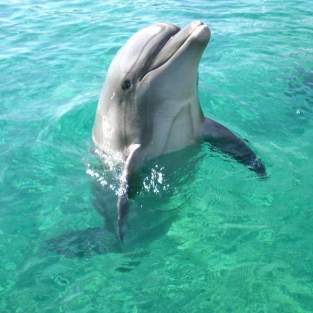 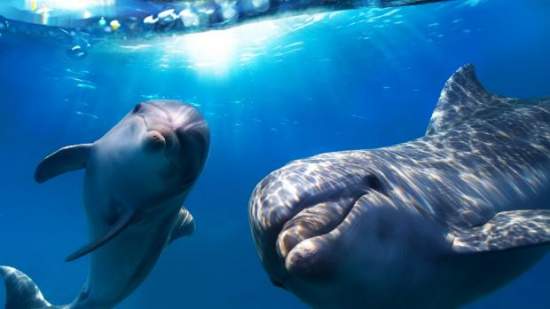 123 · 3      443 · 2           122 · 4      213 · 3         221 · 4      143 · 2
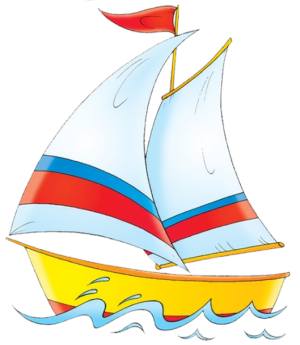 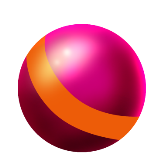 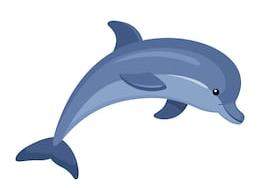 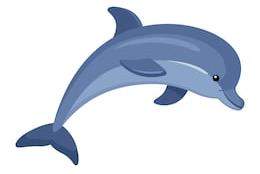 ДРУЖБА
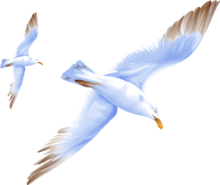 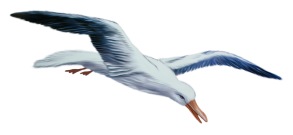 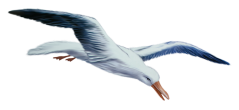 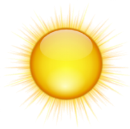 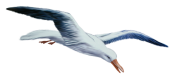 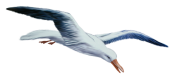 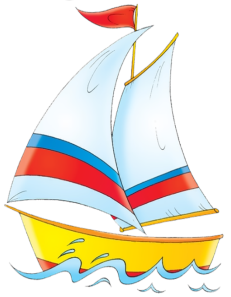 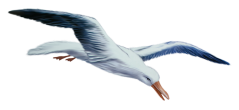 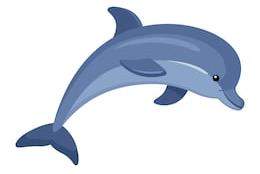 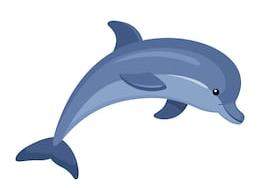 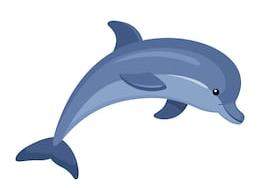 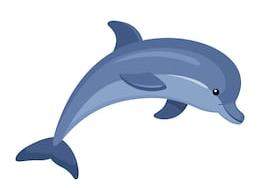 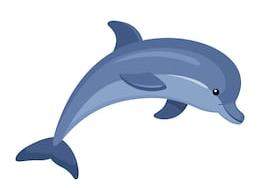 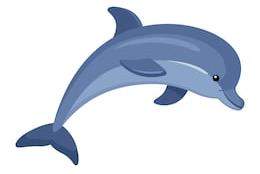 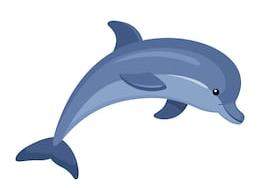 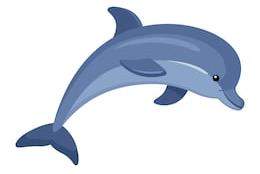 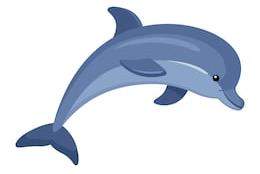 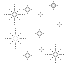 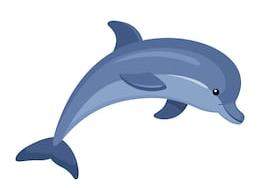 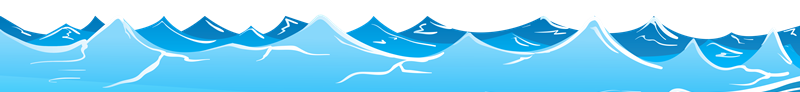 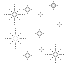 ДРУЖБА
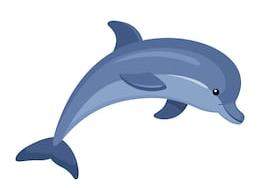 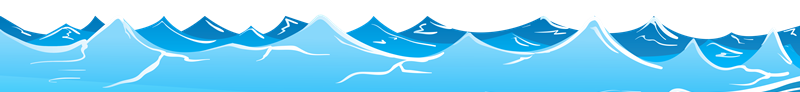 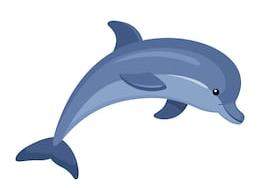 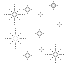 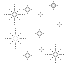 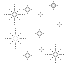 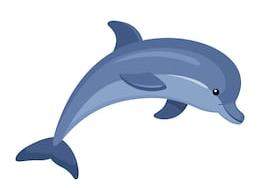 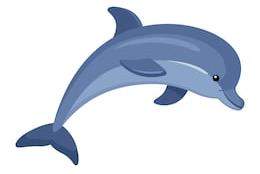 Задача
Один  дельфин   за   1   день  съедает   30 килограммов рыбы.
Сколько килограммов рыбы 
съедят  ____ дельфинов за ____  дней?
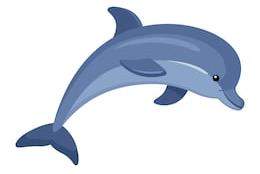 Собери картинку
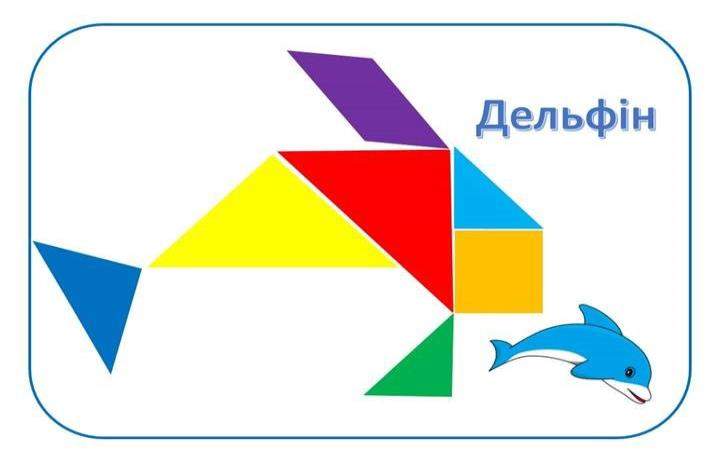 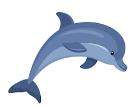 Найди периметр фигур
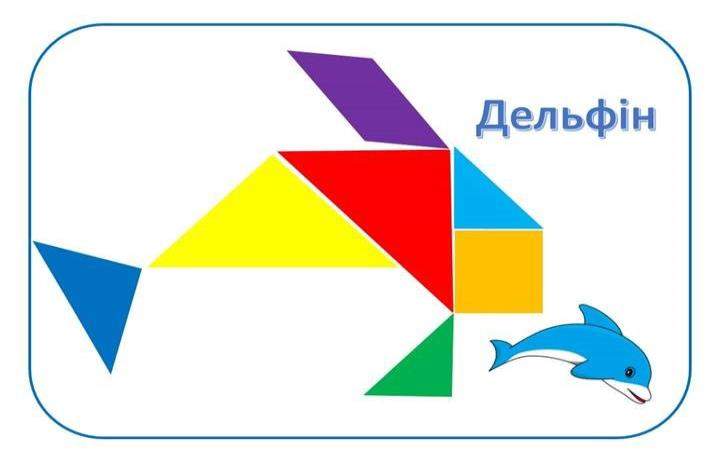 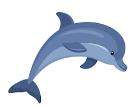 23 июля –  Всемирный день китов и дельфинов
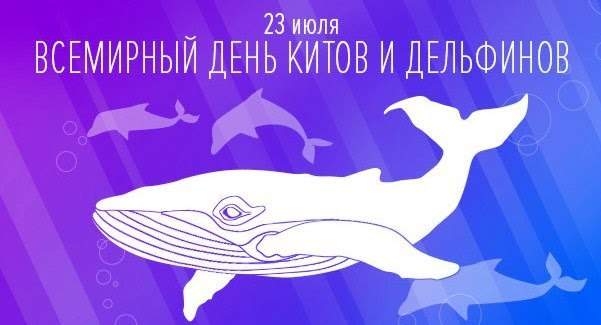 Продолжите предложение
– Сегодня я узнал…               – Было интересно…    
– Я выполнял задания…
– Я научился…
СПАСИБО 
ЗА ОТЛИЧНУЮ РАБОТУ!
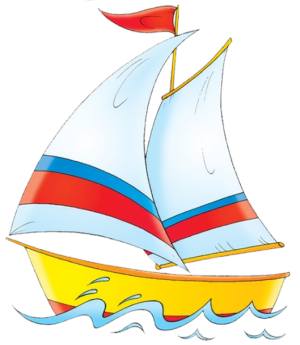 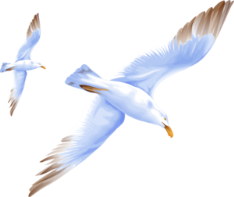 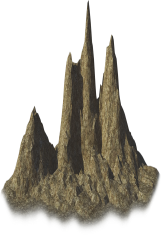 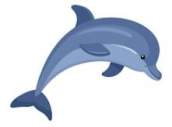 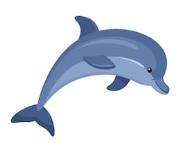 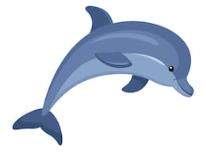 ДРУЖБА
Домашнее задание 
    (по выбору )
С. 88, примеры 1.

Составить и  решить 5 примеров на умножение трехзначного числа на однозначное.